We Have a Curriculum, Now What Do We Do? Successfully Implementing an Early Childhood Curriculum
Amy Hook Poirier
Welcome, Session & Group Introductions
Learning Objectives
LEARNING OBJECTIVES
Recognize the elements needed for successful curriculum implementation
Identify their role as an early childhood professional (director, teacher, staff, etc.) in the implementation of high-quality early childhood curriculum
Develop individual role-specific strategies to successfully implement high-quality early childhood curriculum in their current role
Plan steps they can take immediately, within a month, within three months, and within six months to improve the implementation of a high-quality early childhood curricula within their classroom or center
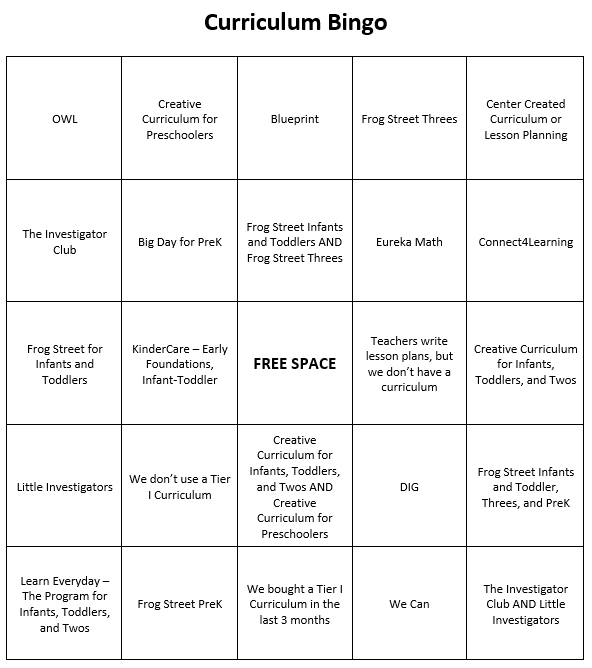 IntroductionActivity
Elements of a SuccessfulCurriculum Implementation
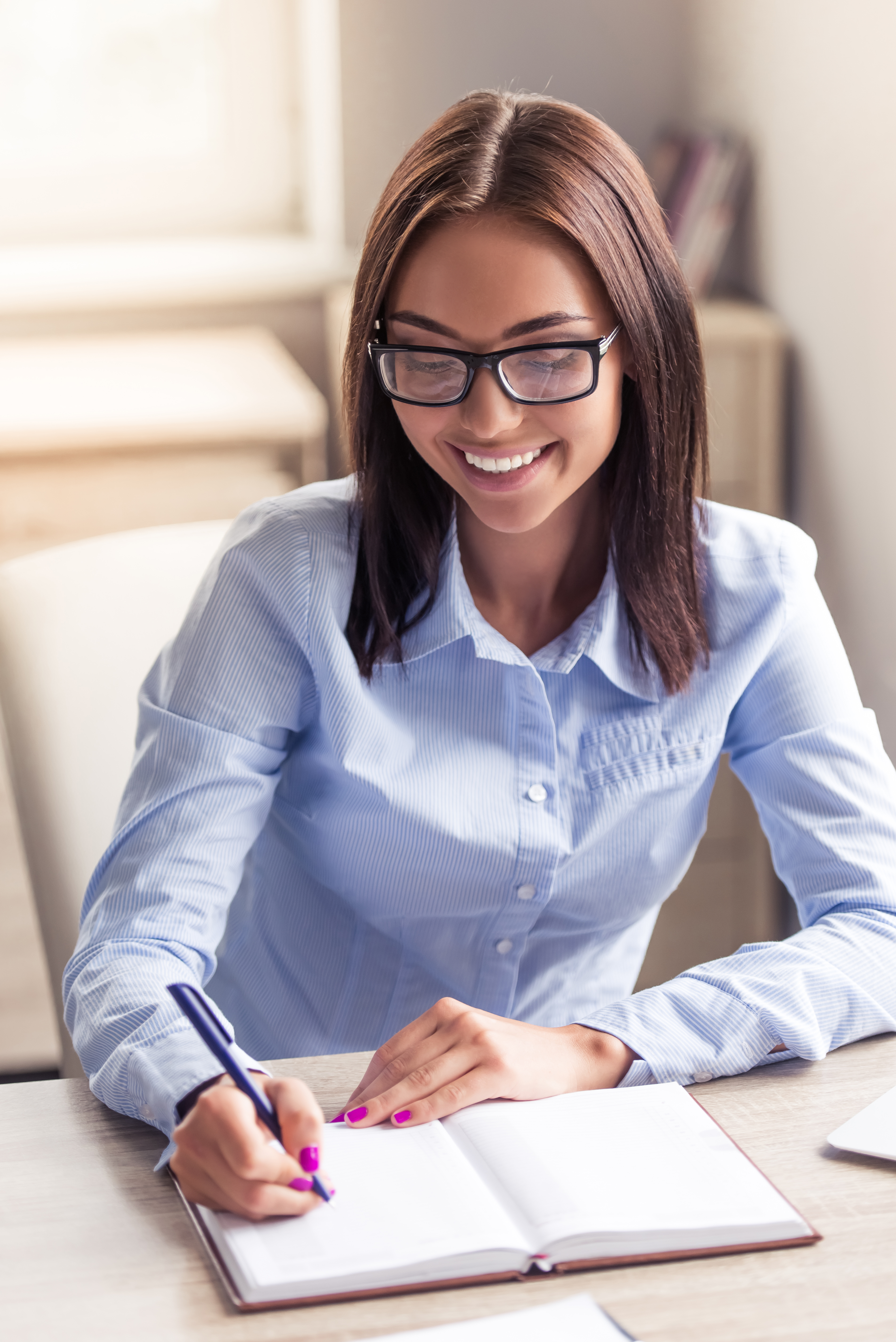 Elements
Schedules & Materials
Planning & Implementation
Observation & Assessment
Modifications & Adjustments
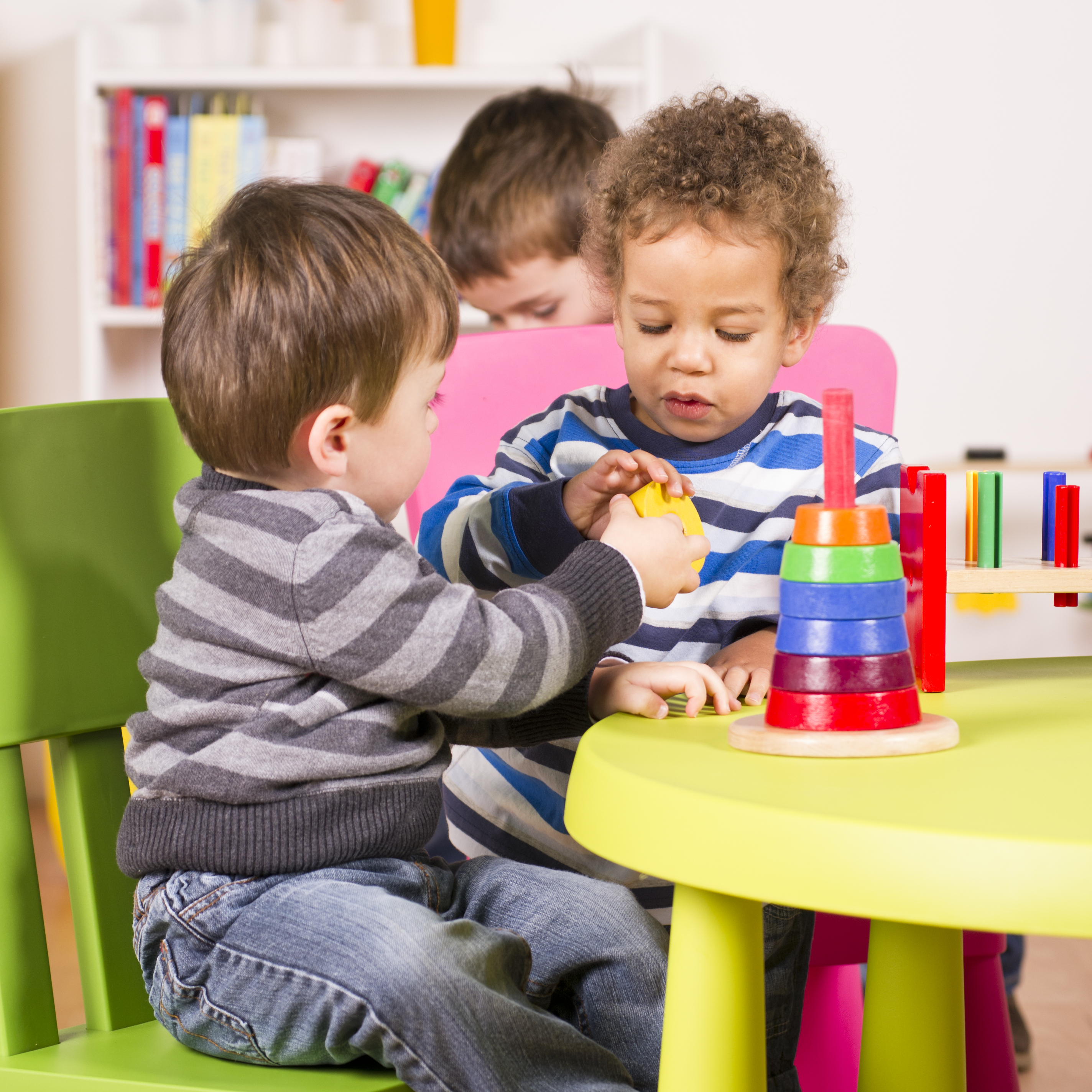 Turn and Talk
[Speaker Notes: Stock photo ID:179607697]
Schedules
CHECKLIST
Teachers follow a current, detailed, 
age-appropriate daily schedule 
that is posted in the classroom.
Purpose 
Importance
Elements
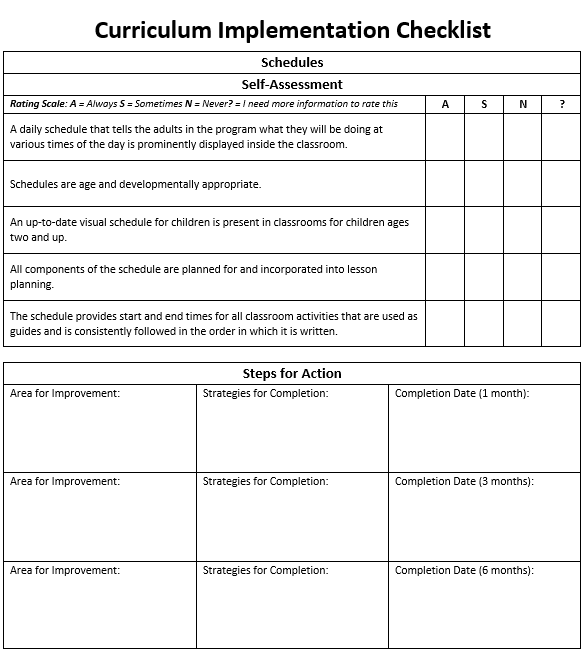 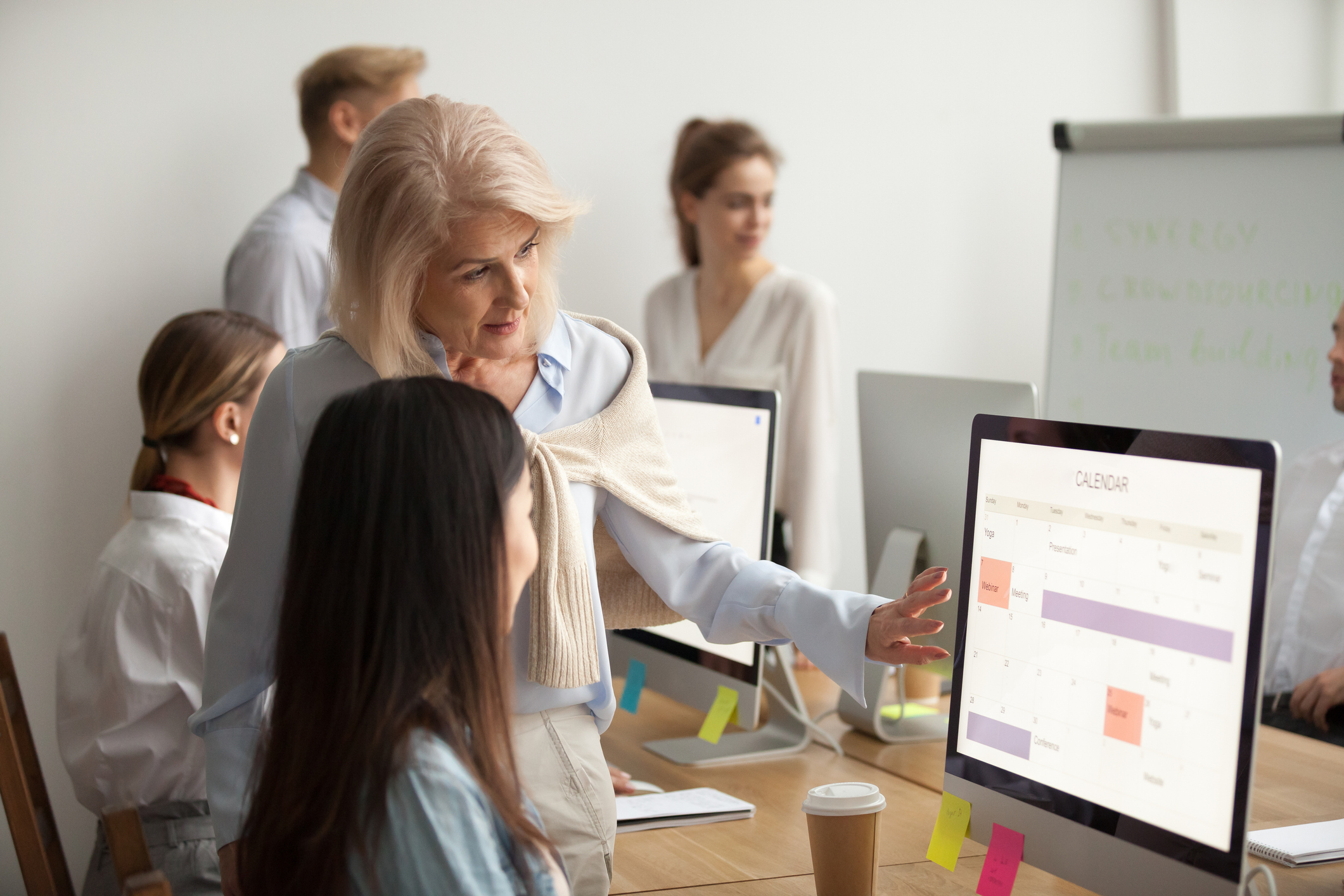 Purpose
Daily schedules are multipurpose 
and provide:
Guidance
Framework
Visibility
Order
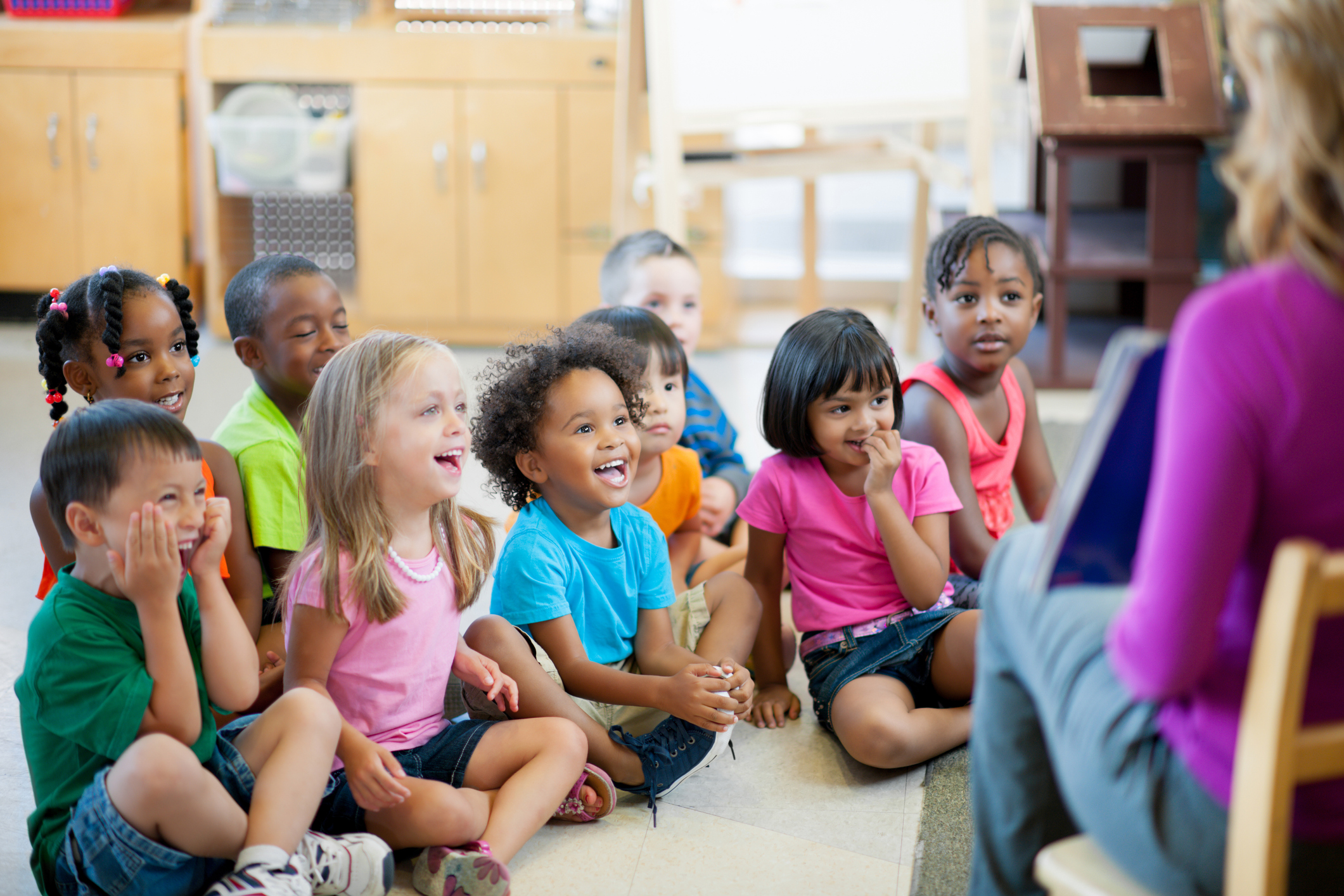 Importance
Consistent daily schedules provide:
Predictability
Security
Control
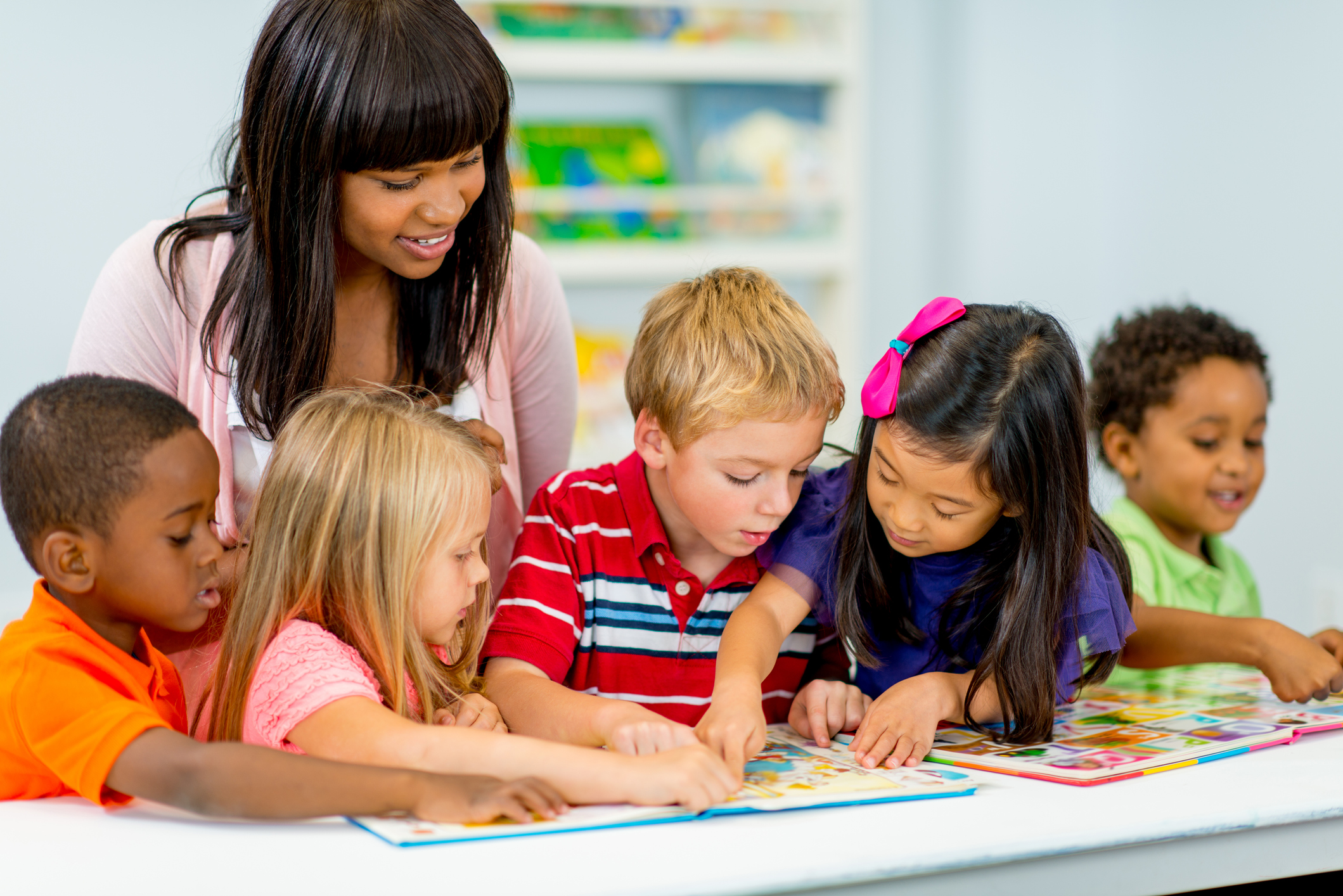 Elements
Quality daily schedules contain:
Routines
Transitions
Group times
Play times
INFANTS
Individualization
Key elements of infant daily schedules
Flexibility
Support
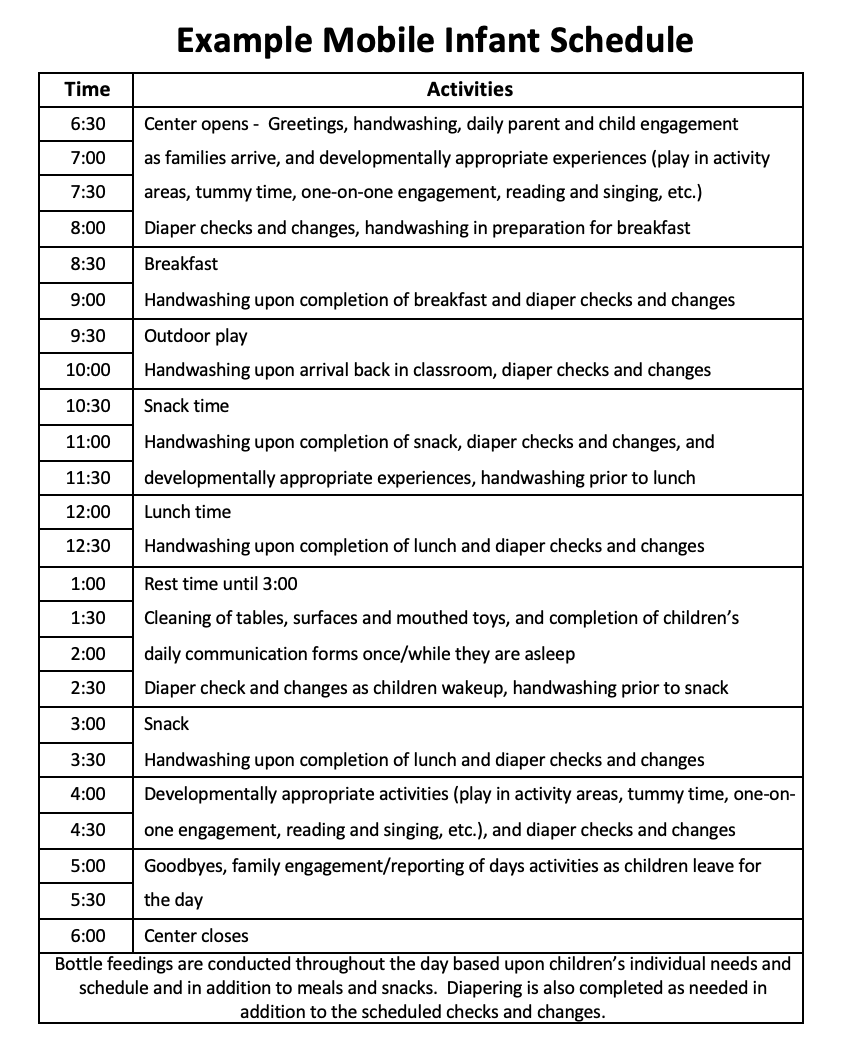 Example Mobile Infant Schedule
TODDLER
Transition time
Key elements of toddler daily schedules
Movement and engagement
One-on-one time
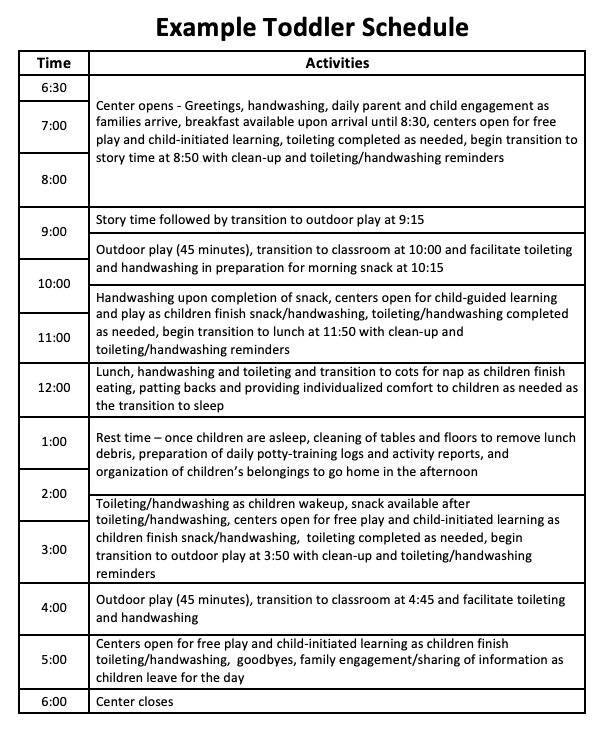 Example Toddler Schedule
PRESCHOOL
Consideration
Key elements of preschool daily schedules
Planning
Balance
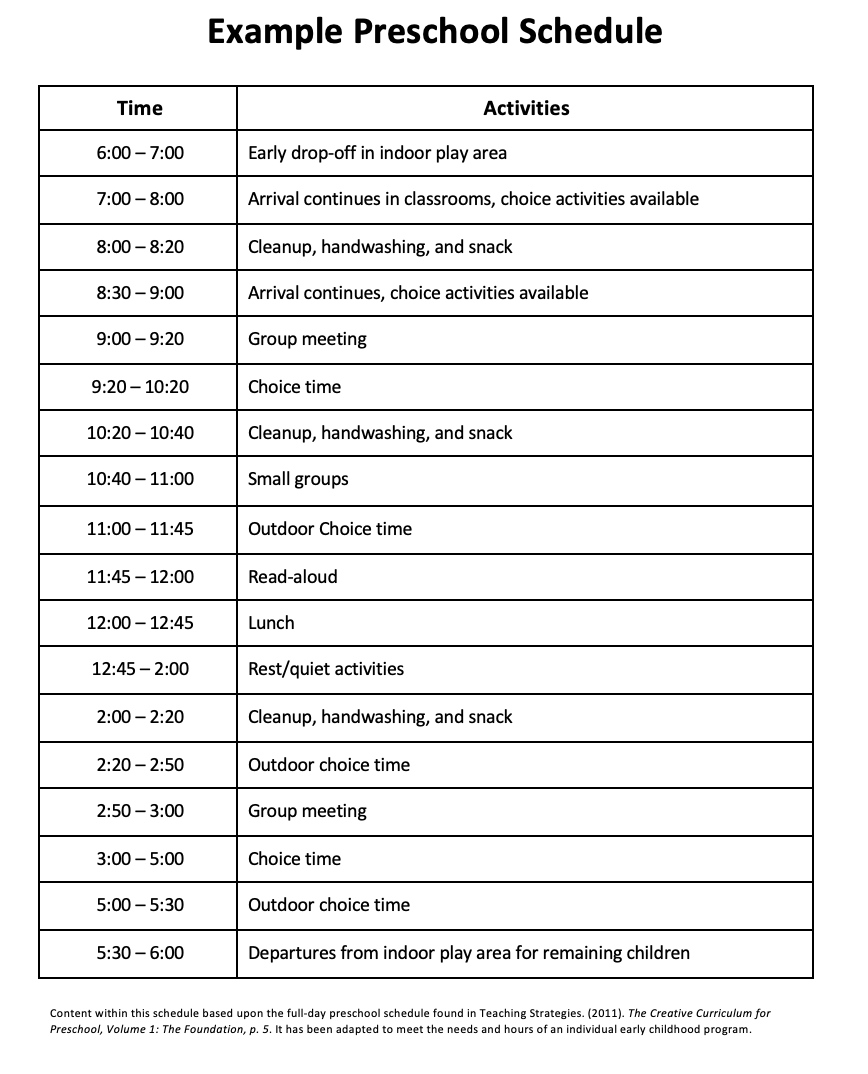 Example Preschool Schedule
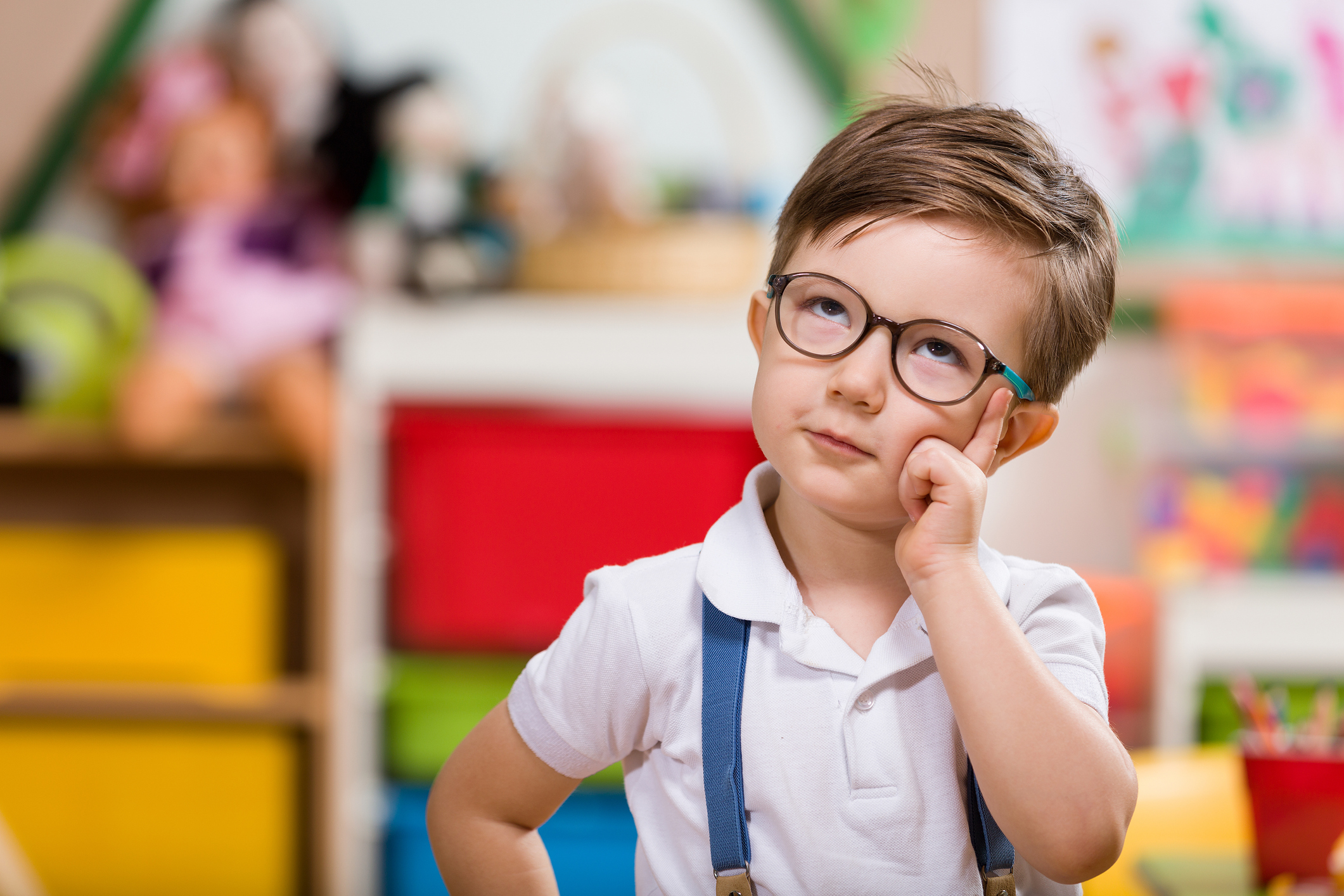 How are you currently using schedules in your program?
PART 1: SELF-ASSESSMENT
Use the “Schedules” section of the Curriculum Implementation Checklist
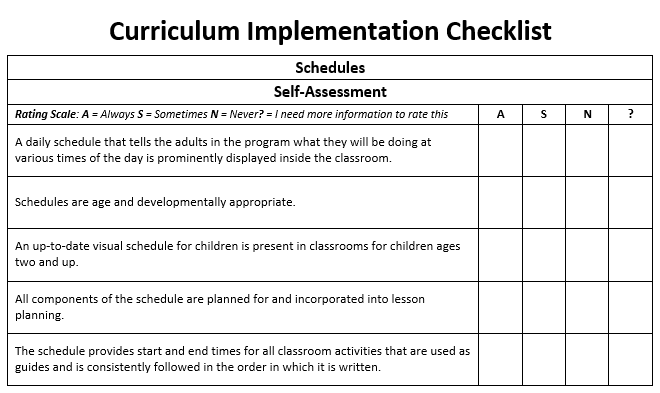 PART 2: STEPS FOR ACTION
Consider how you scored the self-assessment portion of the “Schedules” section, in addition to what you have learned in this training so far
Use this information to complete the “Part 2: Steps for Action” portion of the handout
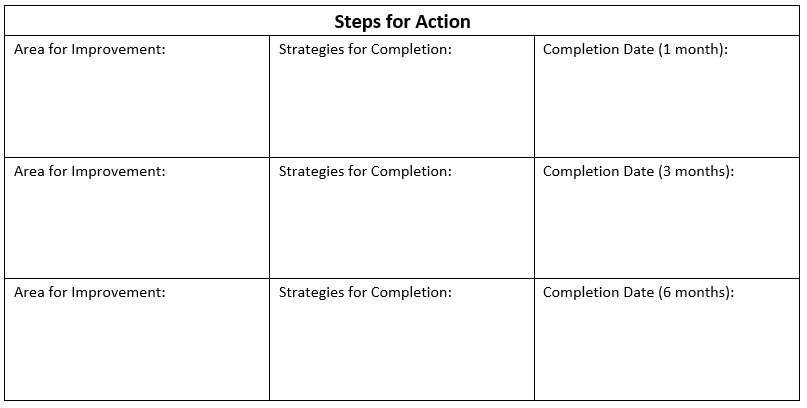 Materials
CHECKLIST
Teachers and children use curriculum-
aligned materials across activity types 
throughout the day.
Everyday use
Accessibility
Implementation 
Influence
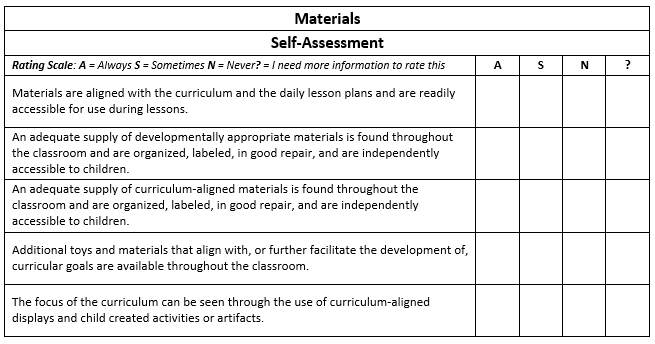 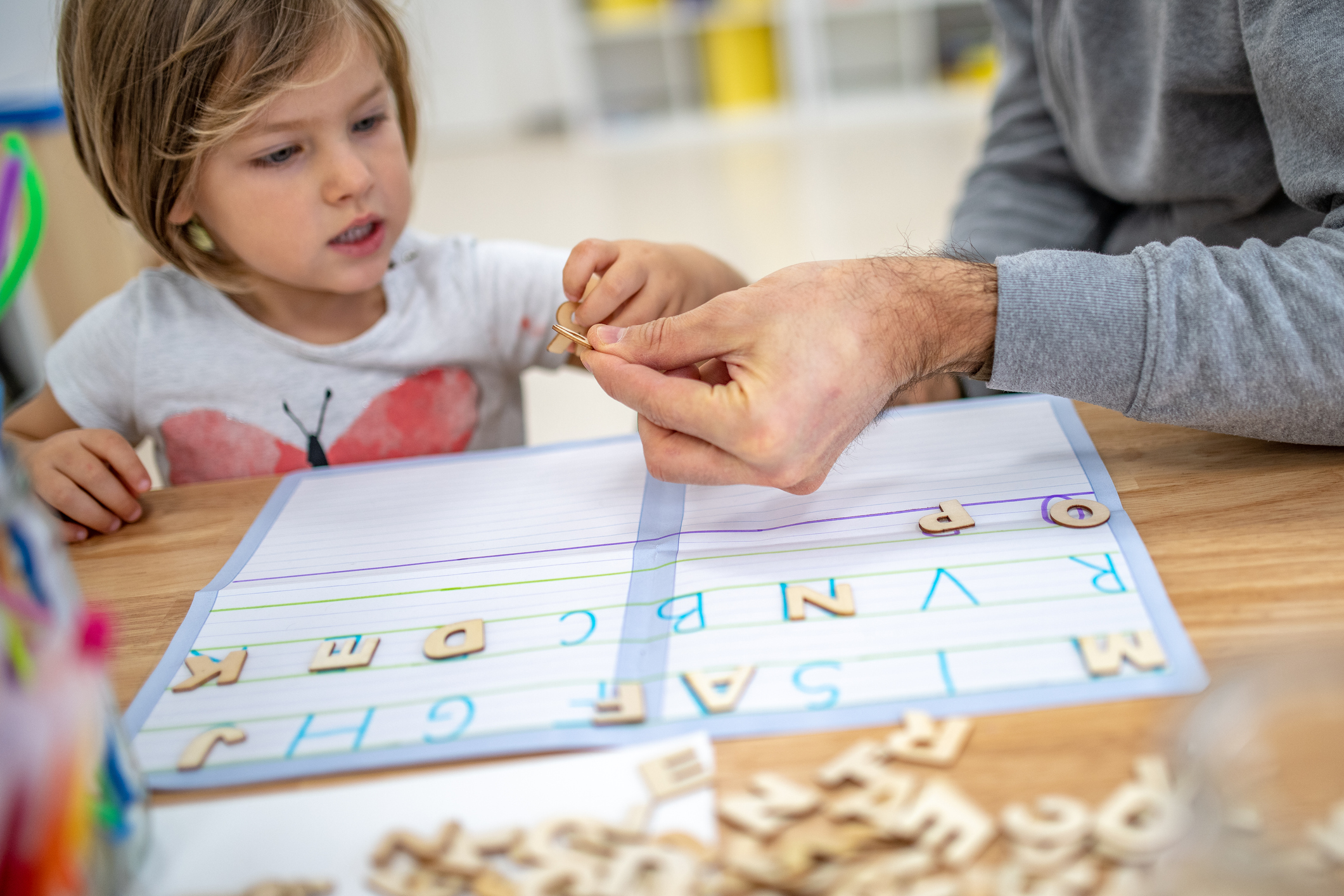 Everyday Use
Teachers and children use curriculum-aligned materials across activity types throughout the day:
Lessons
Classroom
Displays
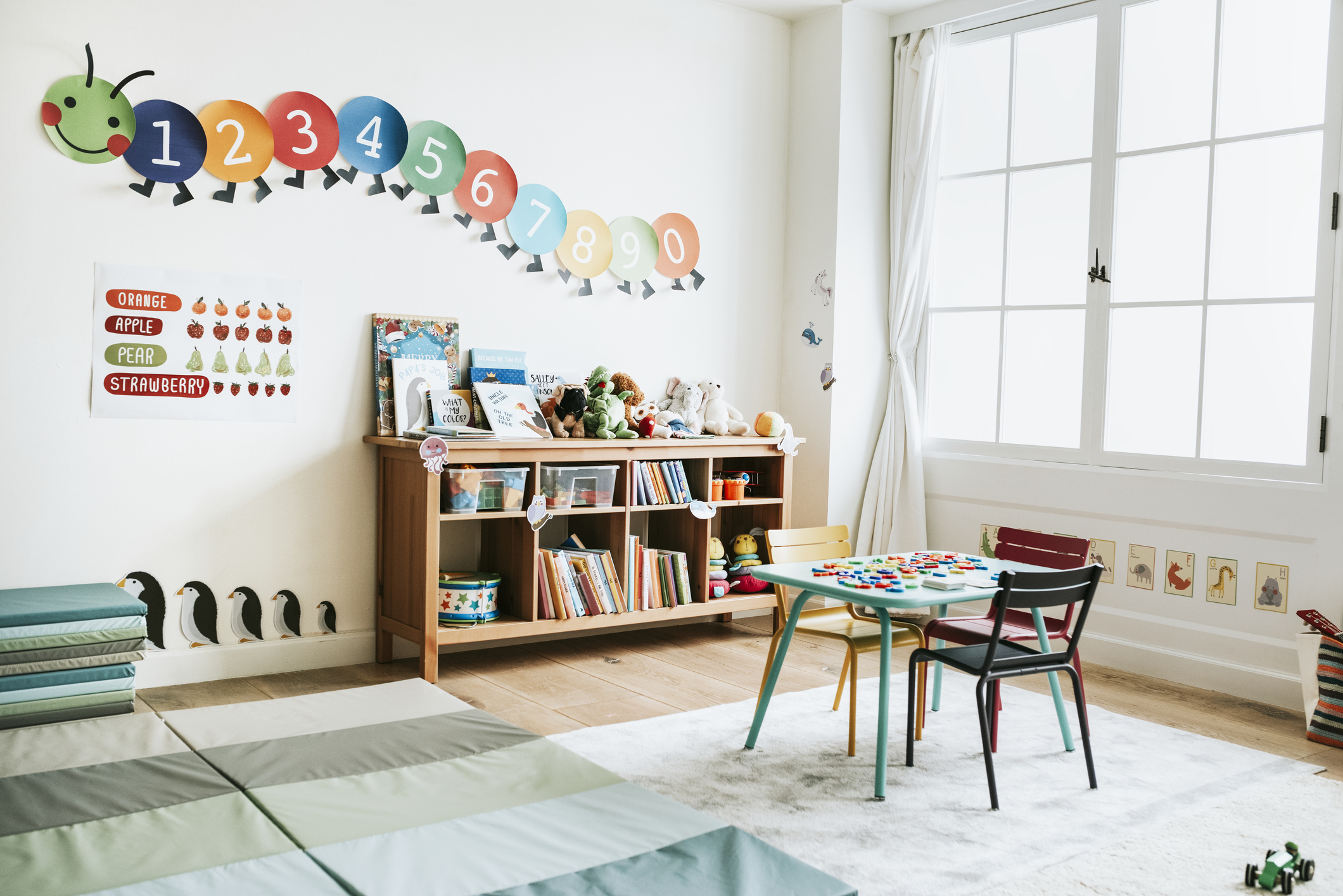 Accessibility
Developmentally appropriate materials must be easily accessible to children at all times:
Location
Labeling
Appropriateness
Amount and repair
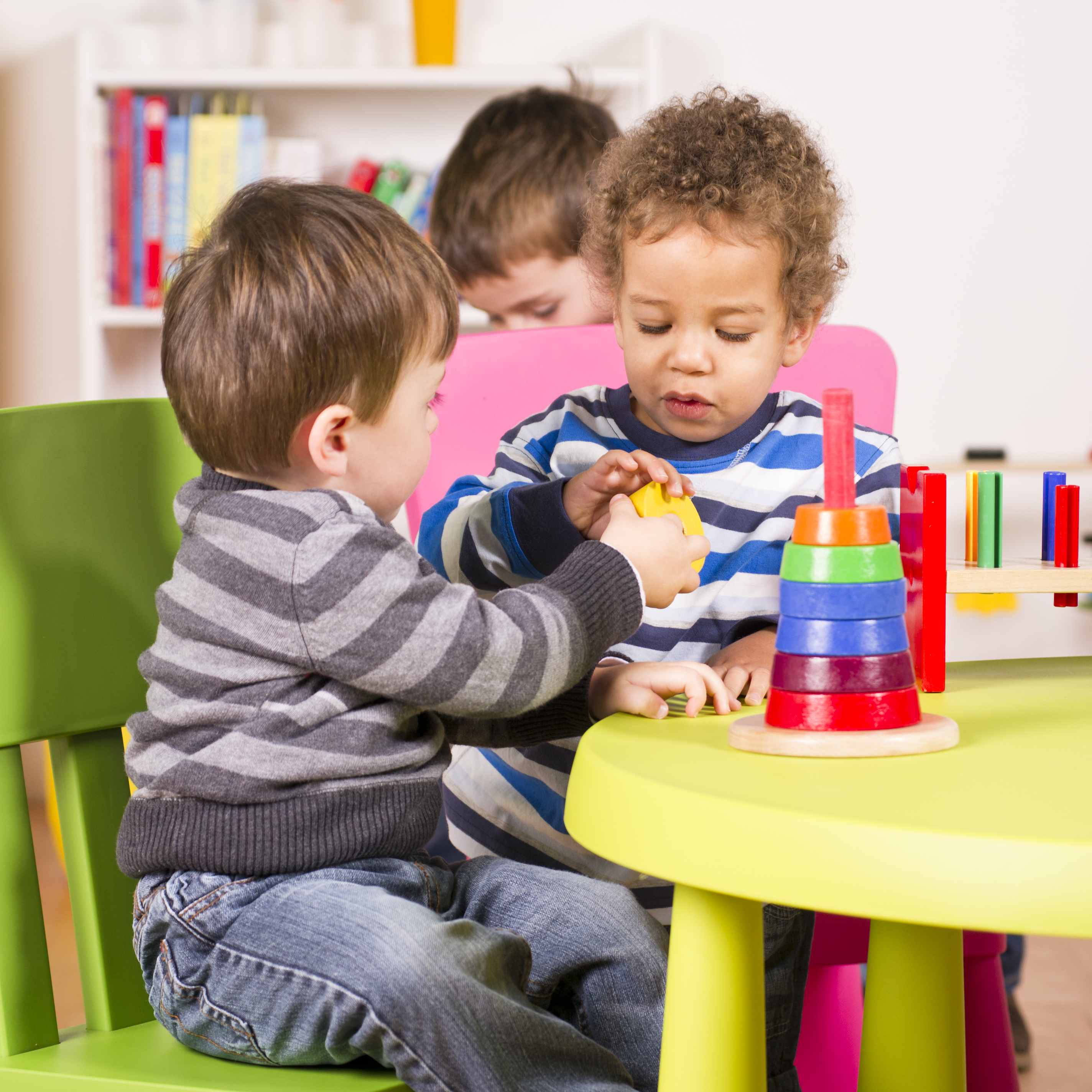 Implementation
Appropriate materials are available for use when implementing curricular activities:
Alignment and accessibility
Shareability
Similarity
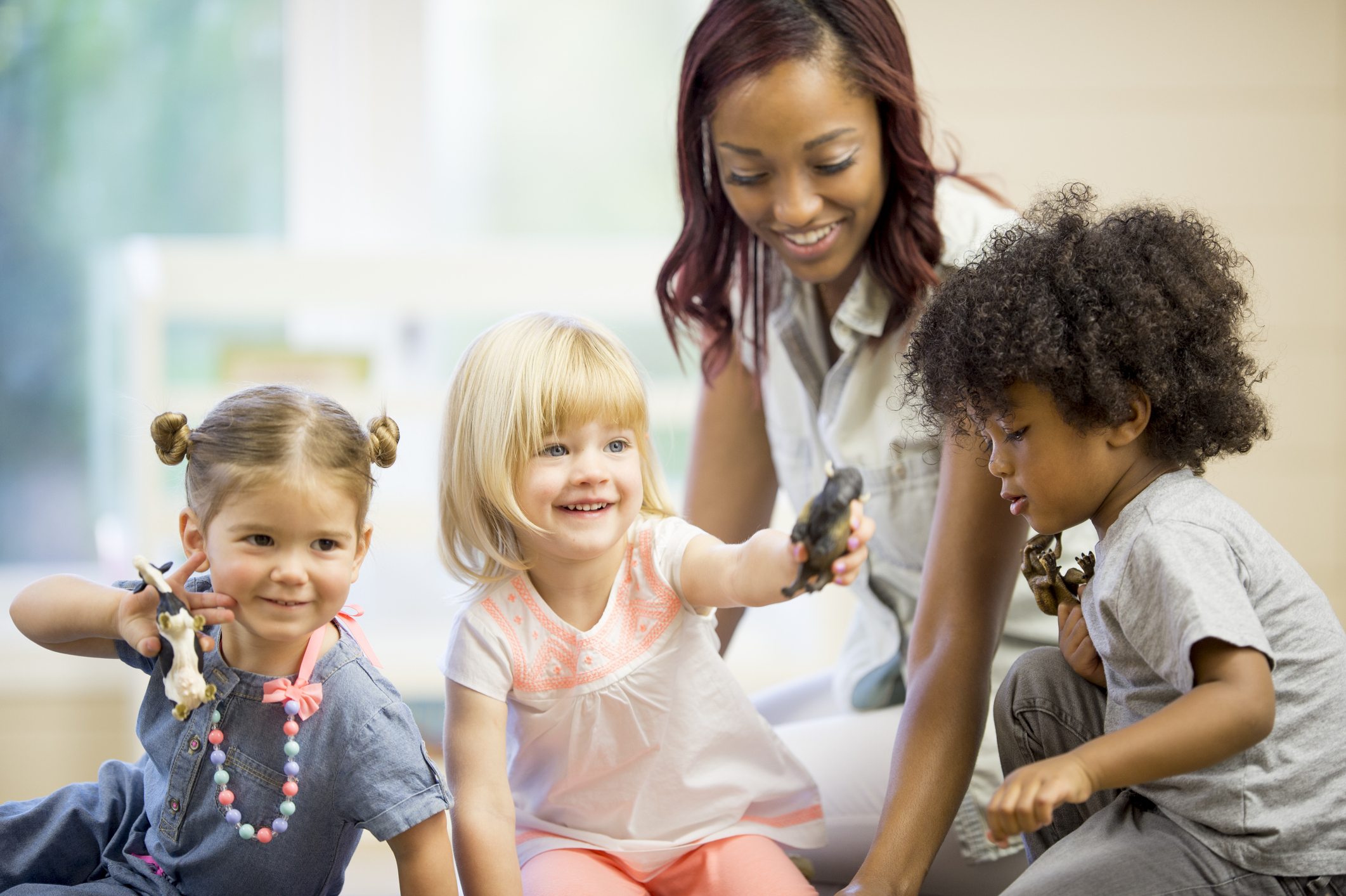 Influence
Not having the appropriate materials negatively affects:
Curriculum
Development and learning
Interest and curiosity
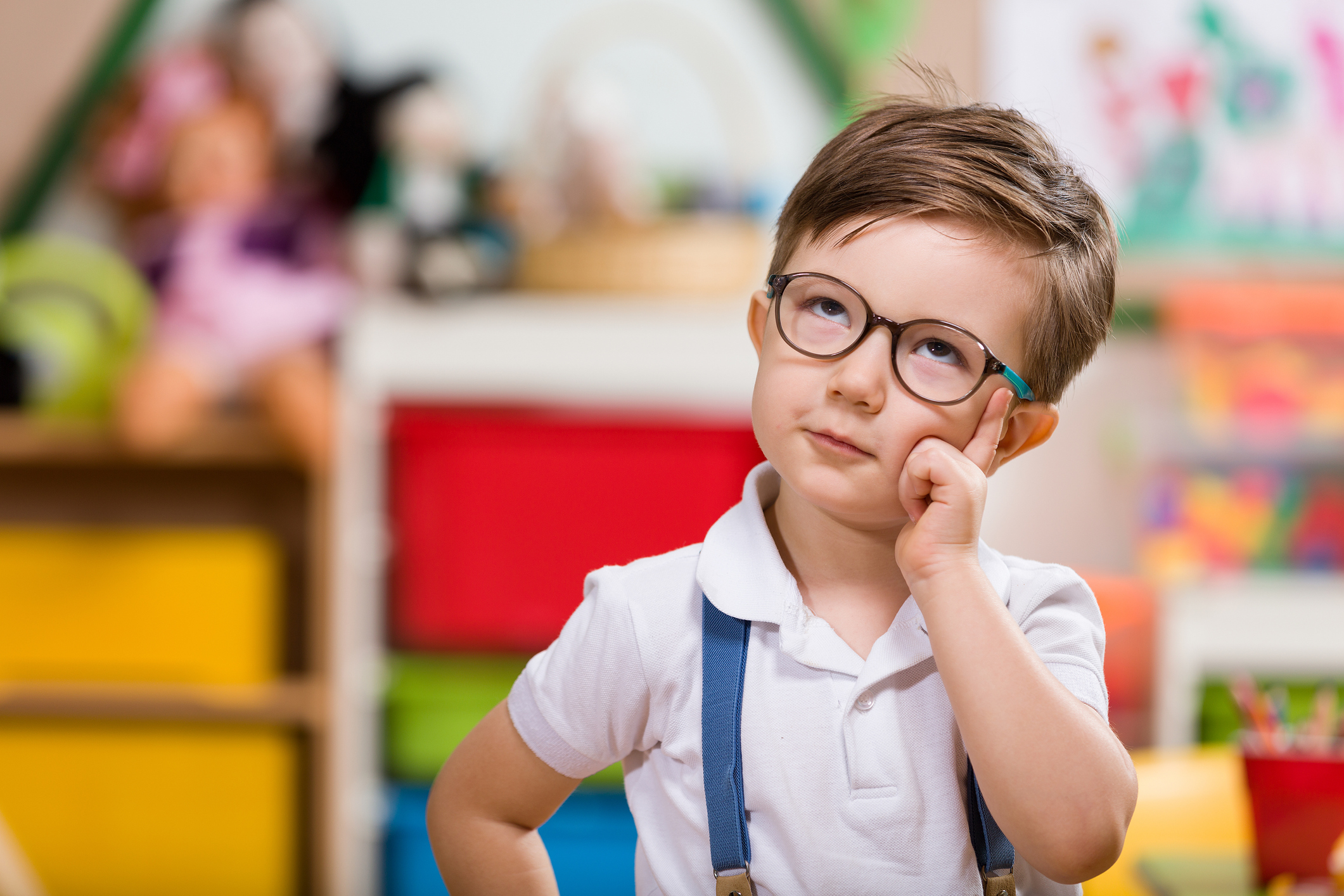 How are you currently using materials in your program?
PART 1: SELF-ASSESSMENT
Use the “Materials” section of the Curriculum Implementation Checklist
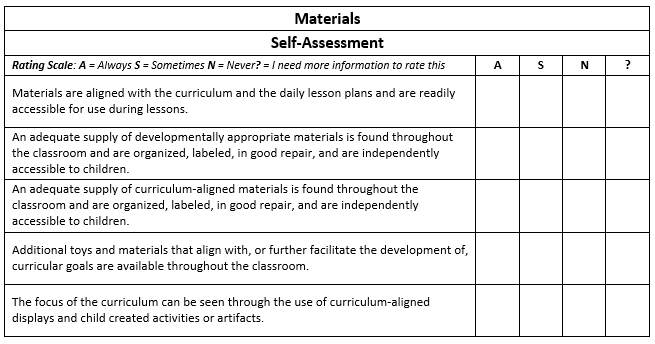 PART 2: STEPS FOR ACTION
Consider how you scored the self-assessment portion of the “Materials” section, in addition to what you have learned in this training so far
Use this information to complete the “Part 2: Steps for Action” portion of the handout
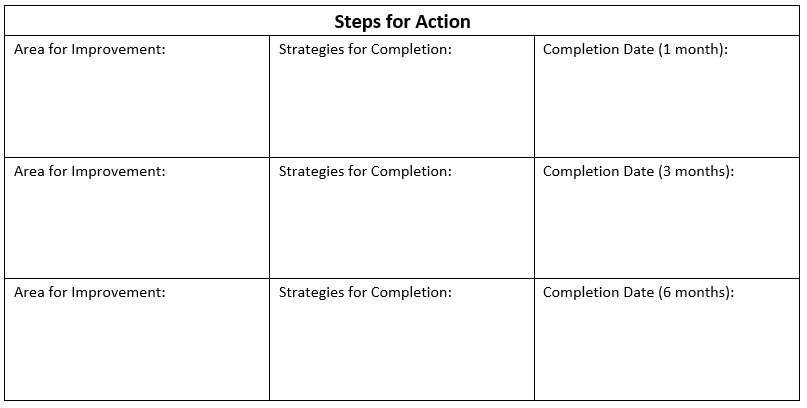 Planning & Implementation
CHECKLIST
The teacher follows the scope and sequence of the curriculum, engages in lesson planning, and implements the curriculum with fidelity.
Scope and sequence
Lesson planning
Evidence
Fidelity
SCOPE AND SEQUENCE
The teacher follows the 
scope and sequence of the 
curriculum:
Scope
Sequence
Pacing
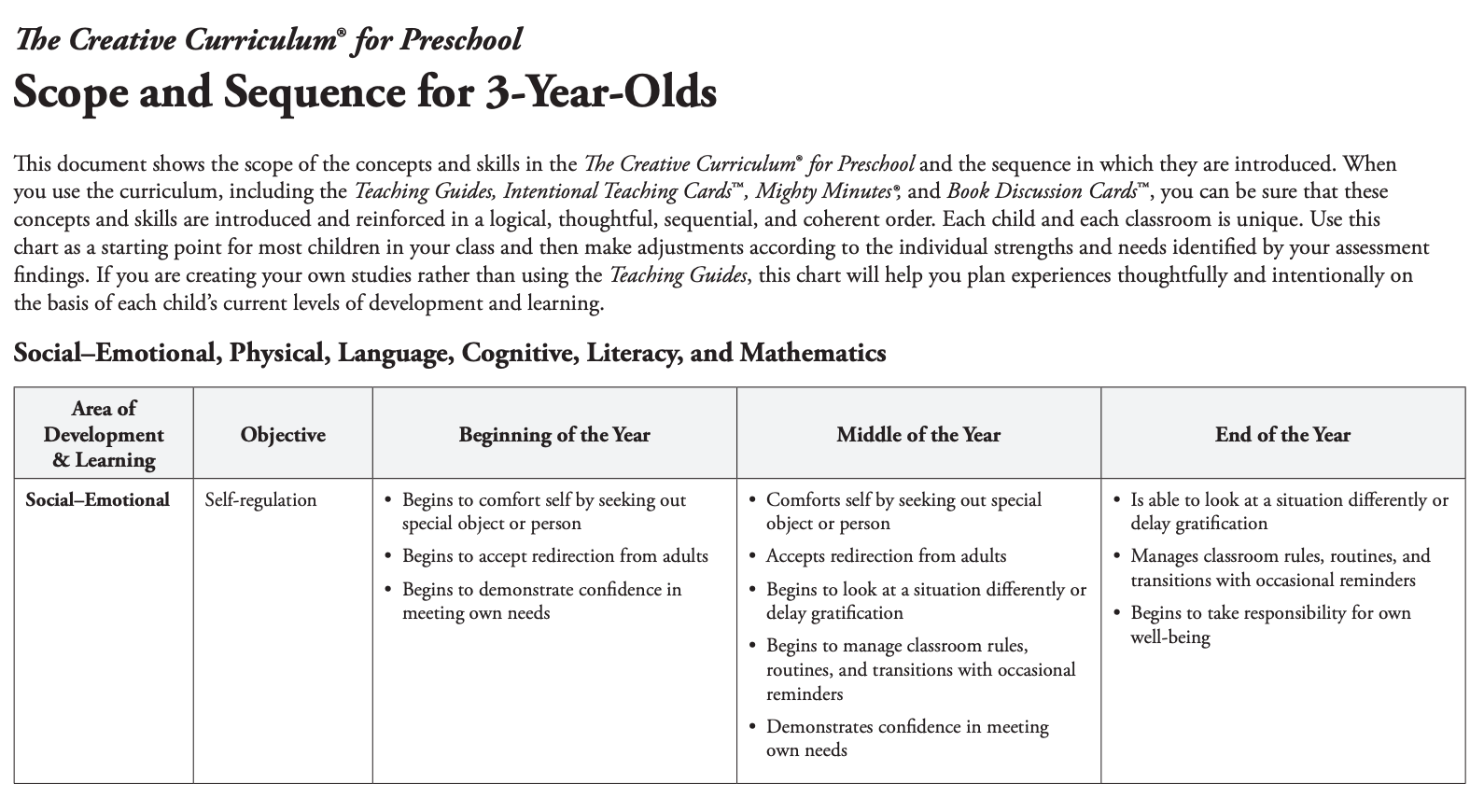 LESSON PLANNING
The teacher engages in purposeful planning and creates lesson plans that utilize the curriculum while considering the individual characteristics of children:
Developmental appropriateness
Individual characteristics
Inclusive of different planning types
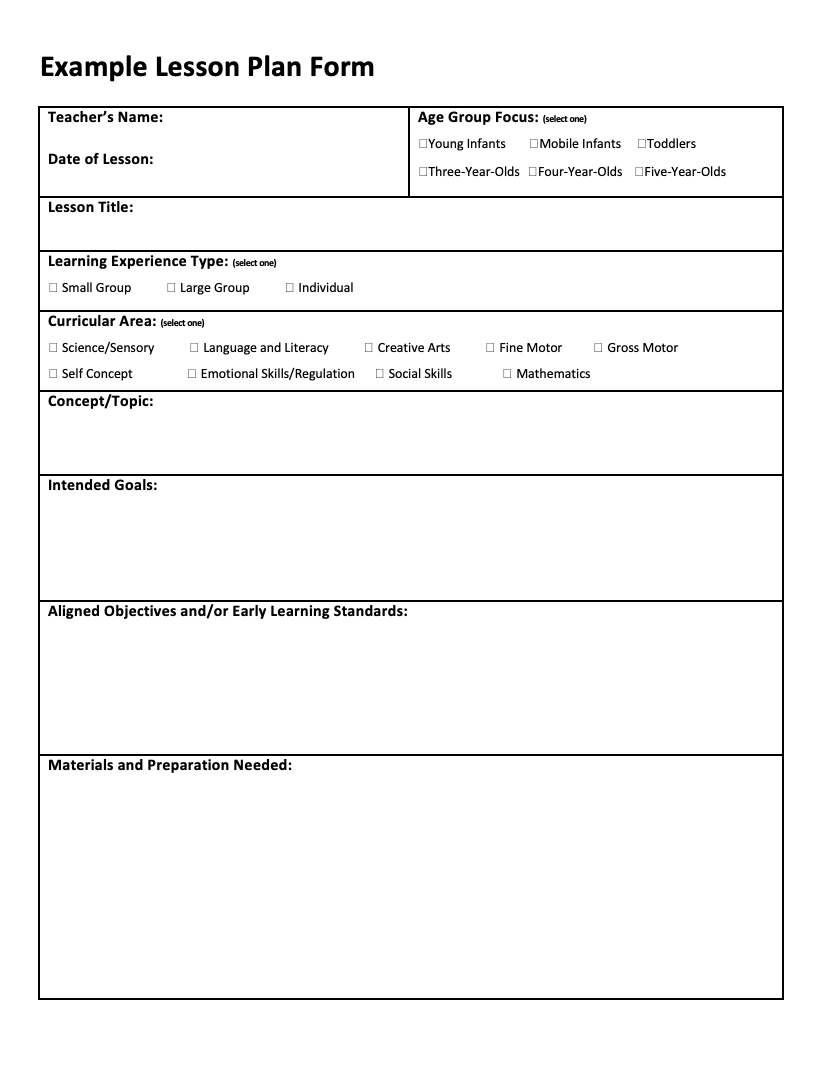 Whole Group Single Lesson Plan
EXAMPLE WEEKLY LESSON PLAN FORM
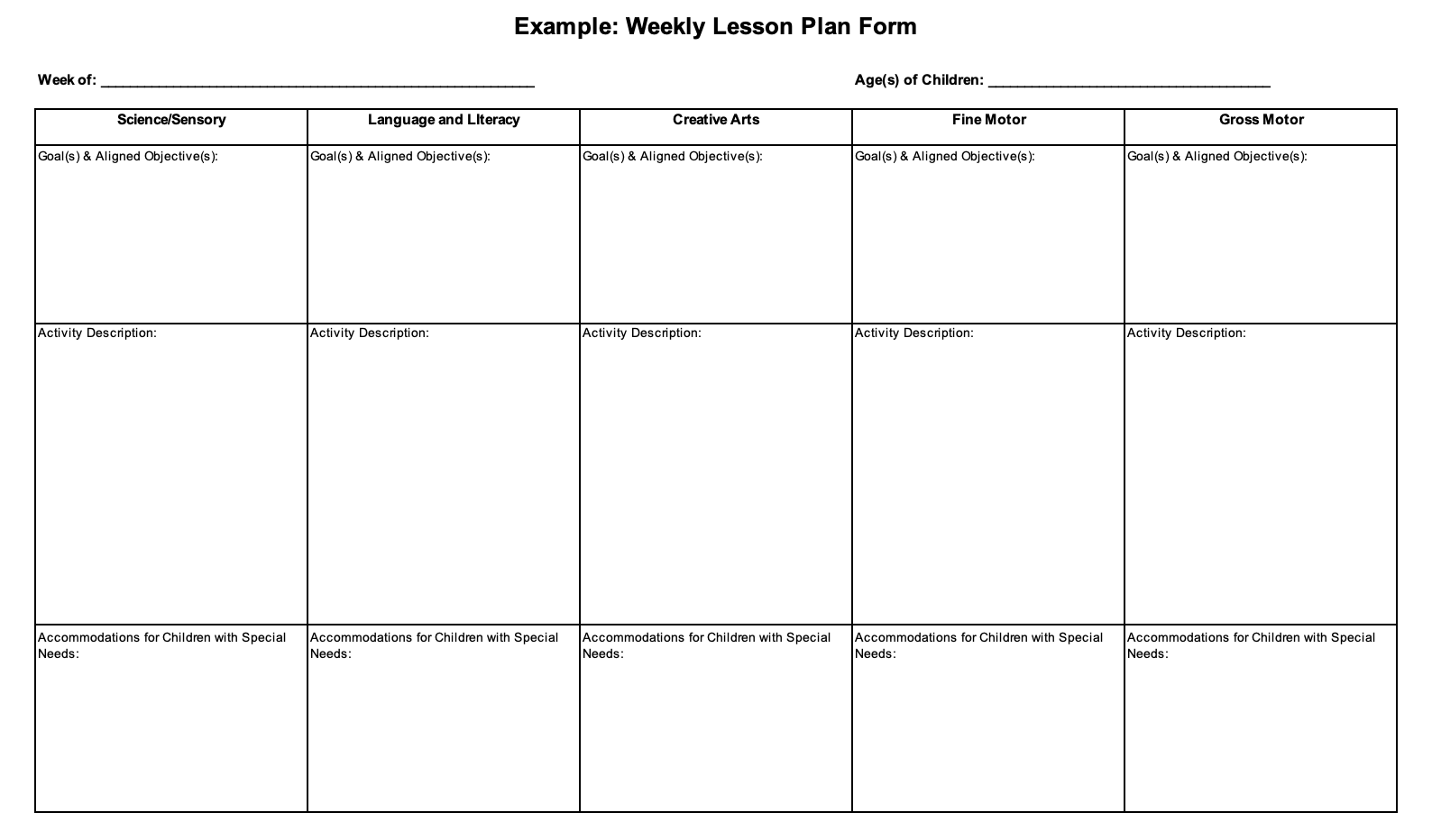 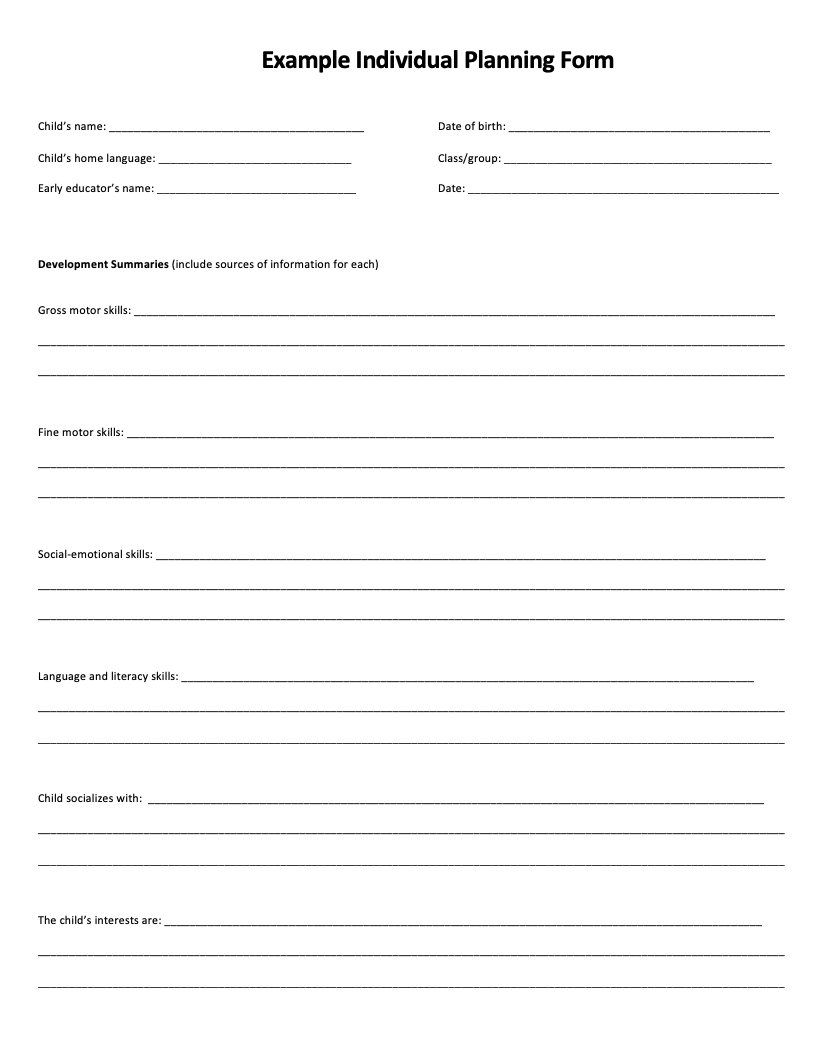 Individualized Lesson Plan
EVIDENCE
Evidence of curriculum implementation is found throughout the classroom and incorporated into communication with parents:
Activities and materials
Displays and artifacts
Parent communication
FIDELITY
“Implementing a curriculum with fidelity means that early educators consistently use a curriculum as its developers intended it to be used. This includes implementing the curriculum in ways that are responsive to children’s and families’ strengths, needs, interests, and cultural and linguistic backgrounds.”
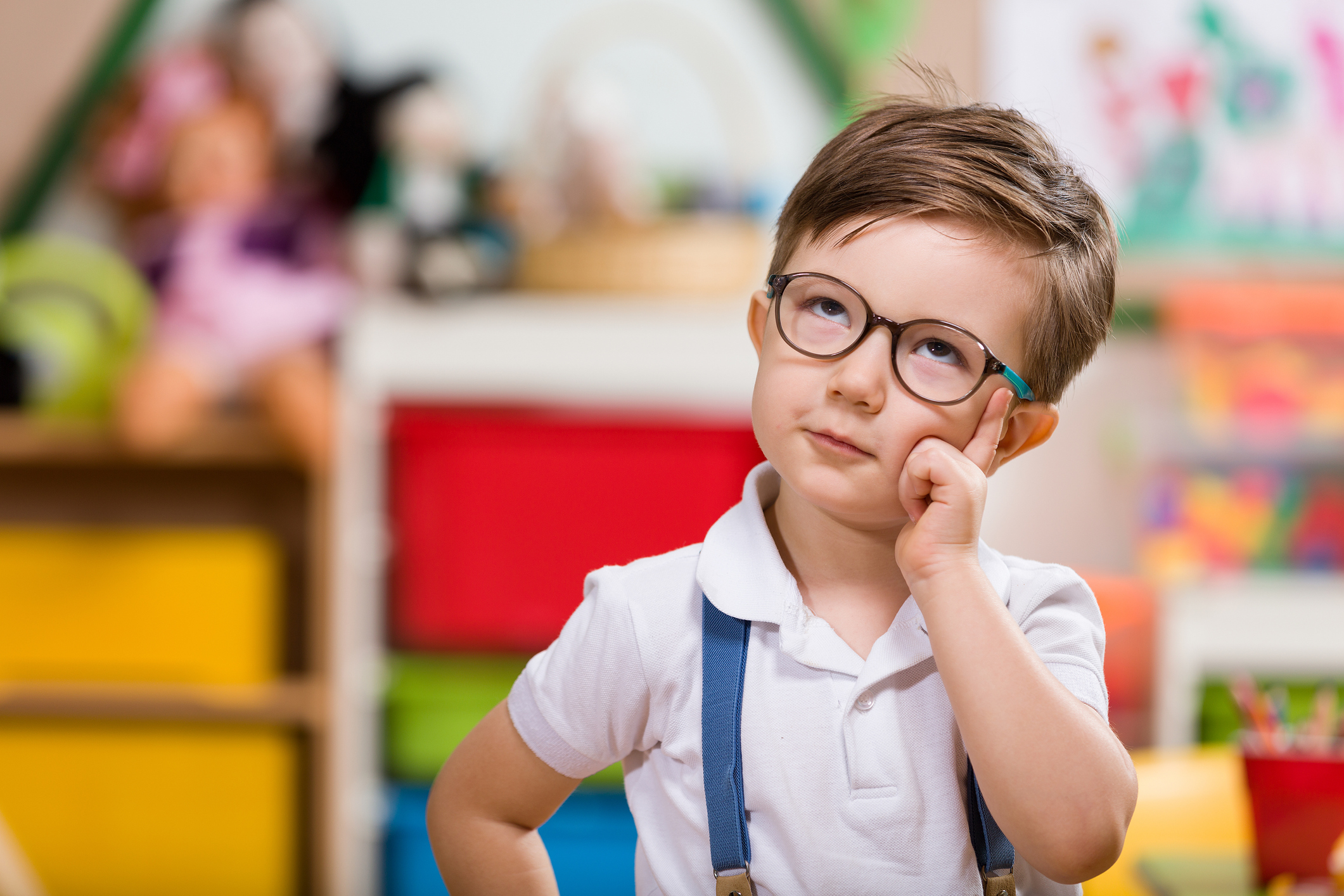 How are you currently using planning and implementation in your program?
PART 1: SELF-ASSESSMENT
Use the “Planning & Implementation” section of the Curriculum Implementation Checklist
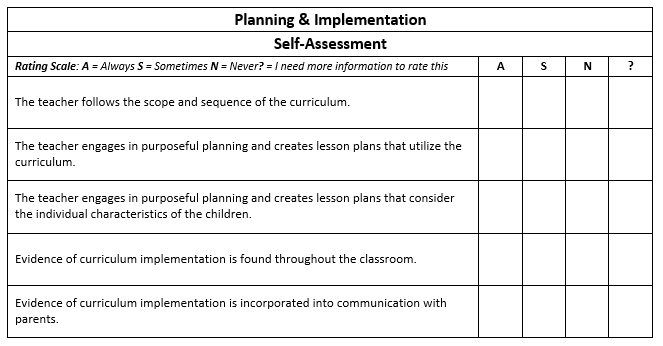 PART 2: STEPS FOR ACTION
Consider how you scored the self-assessment portion of the “Planning & Implementation” section, in addition to what you have learned in this training so far
Use this information to complete the “Part 2: Steps for Action” portion of the handout
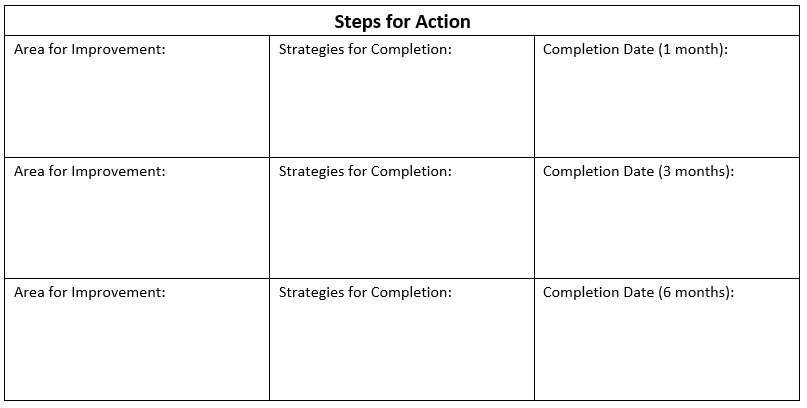 Observation & Assessment
CHECKLIST
The teacher uses assessment tools 
to follow children’s progress and 
guide planning.
Goal setting
Action planning 
Progress monitoring
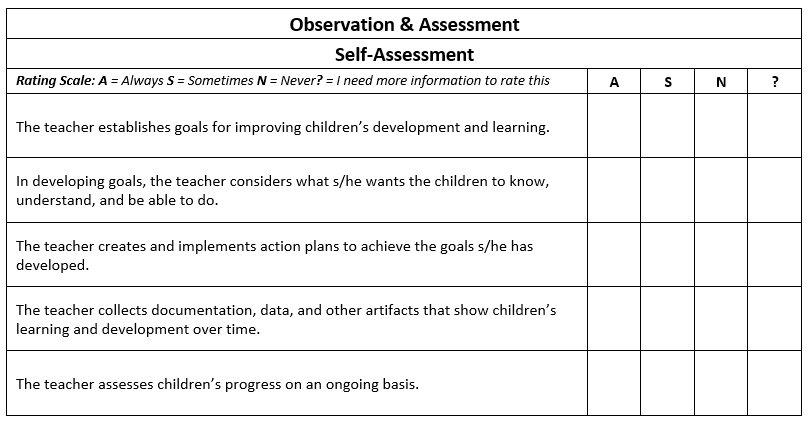 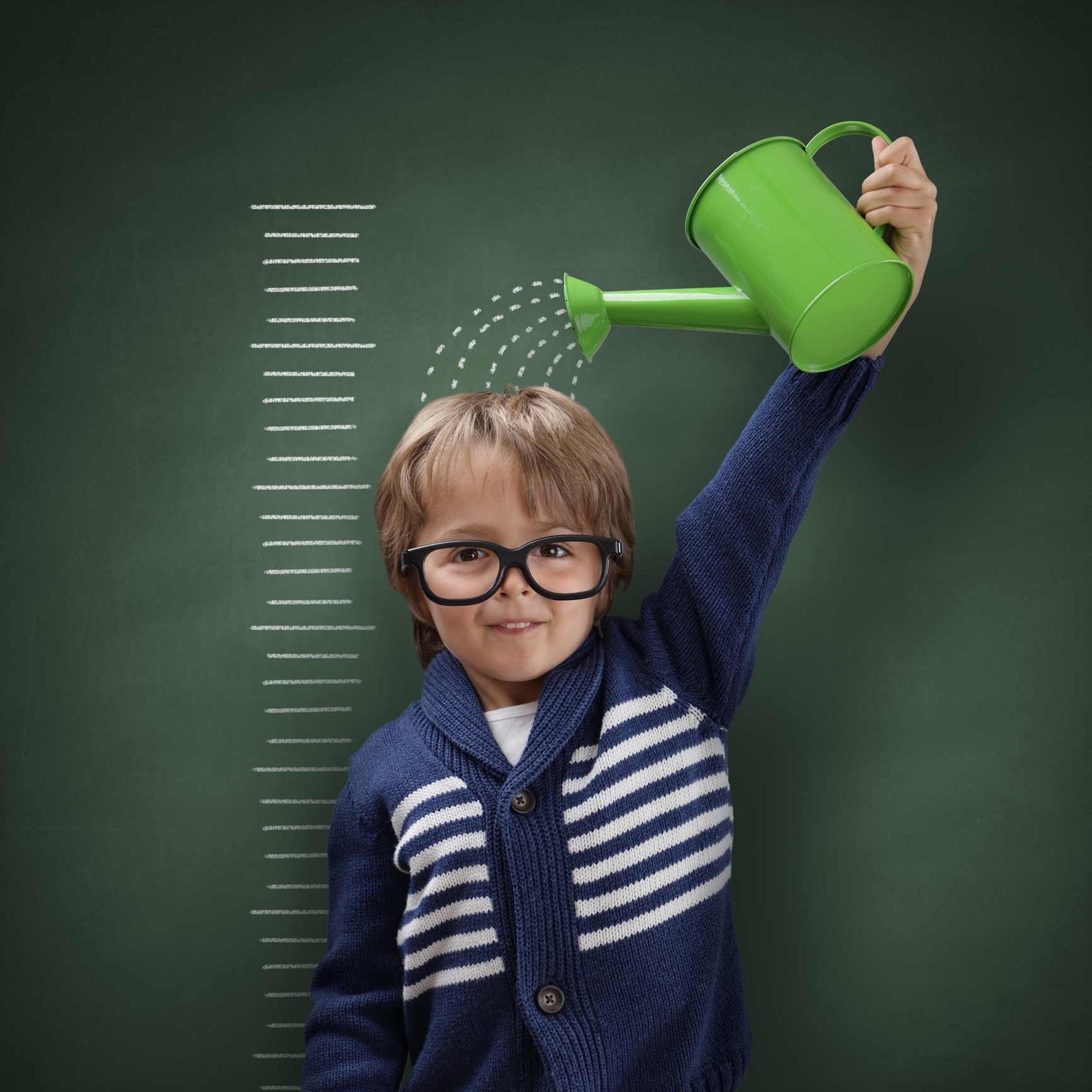 Goal Setting
Establish goals for improving children’s:
Development across domains
Learning across content areas

Consider what you want children to:
Know
Understand
Be able to do
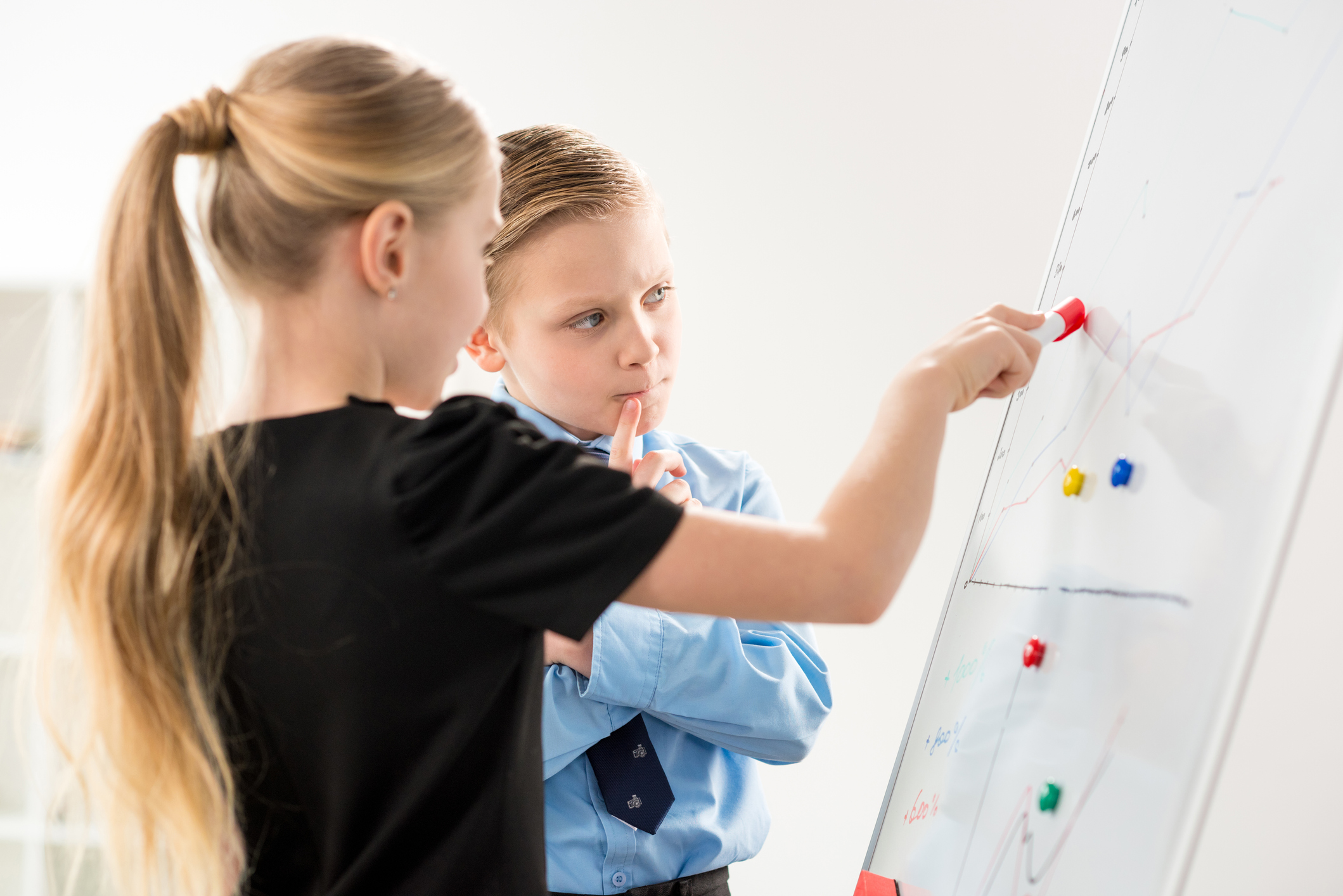 Action Planning
Create and implement action plans for achieving the goals you have developed:
Lesson planning
Children’s interests and progress
Family input
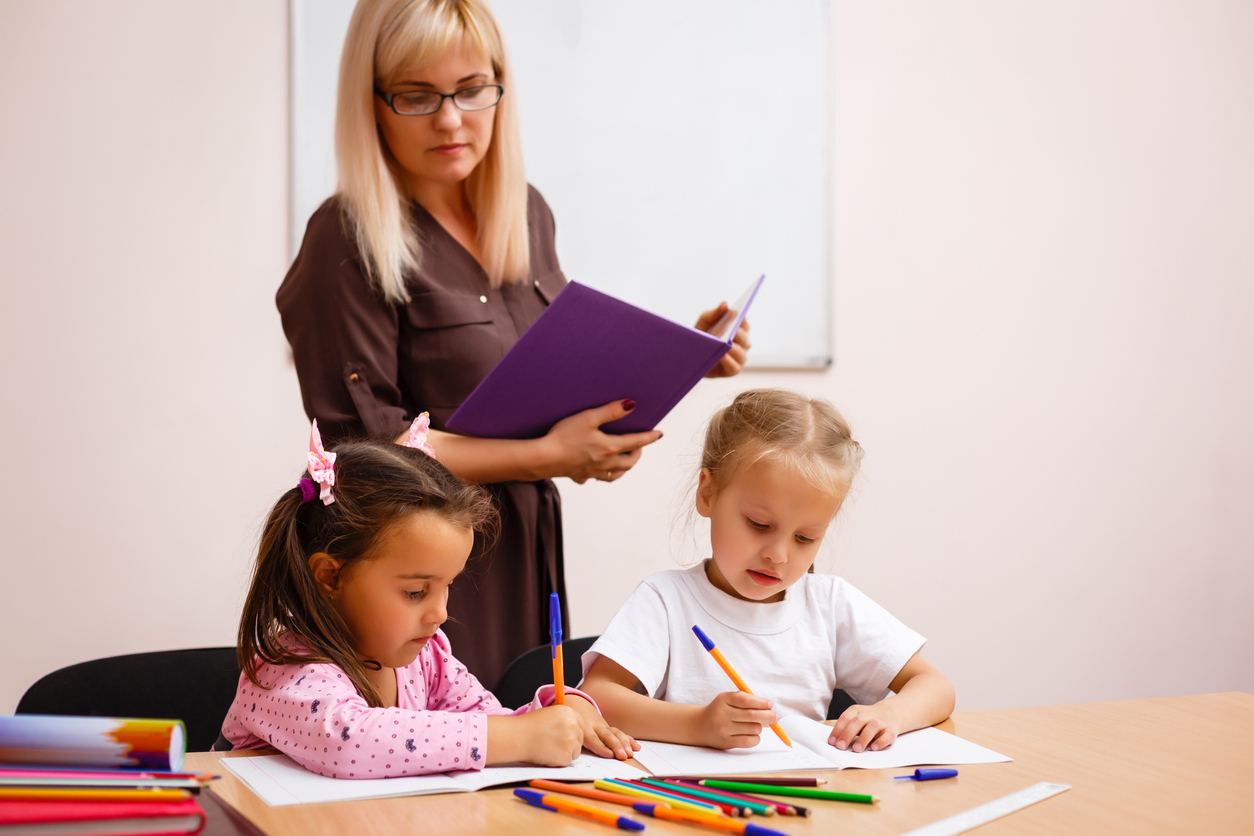 Progress Monitoring
Assess children’s progress on an ongoing basis:
Observe and document individual progress
Use information from multiple sources
Collect, examine, and use data
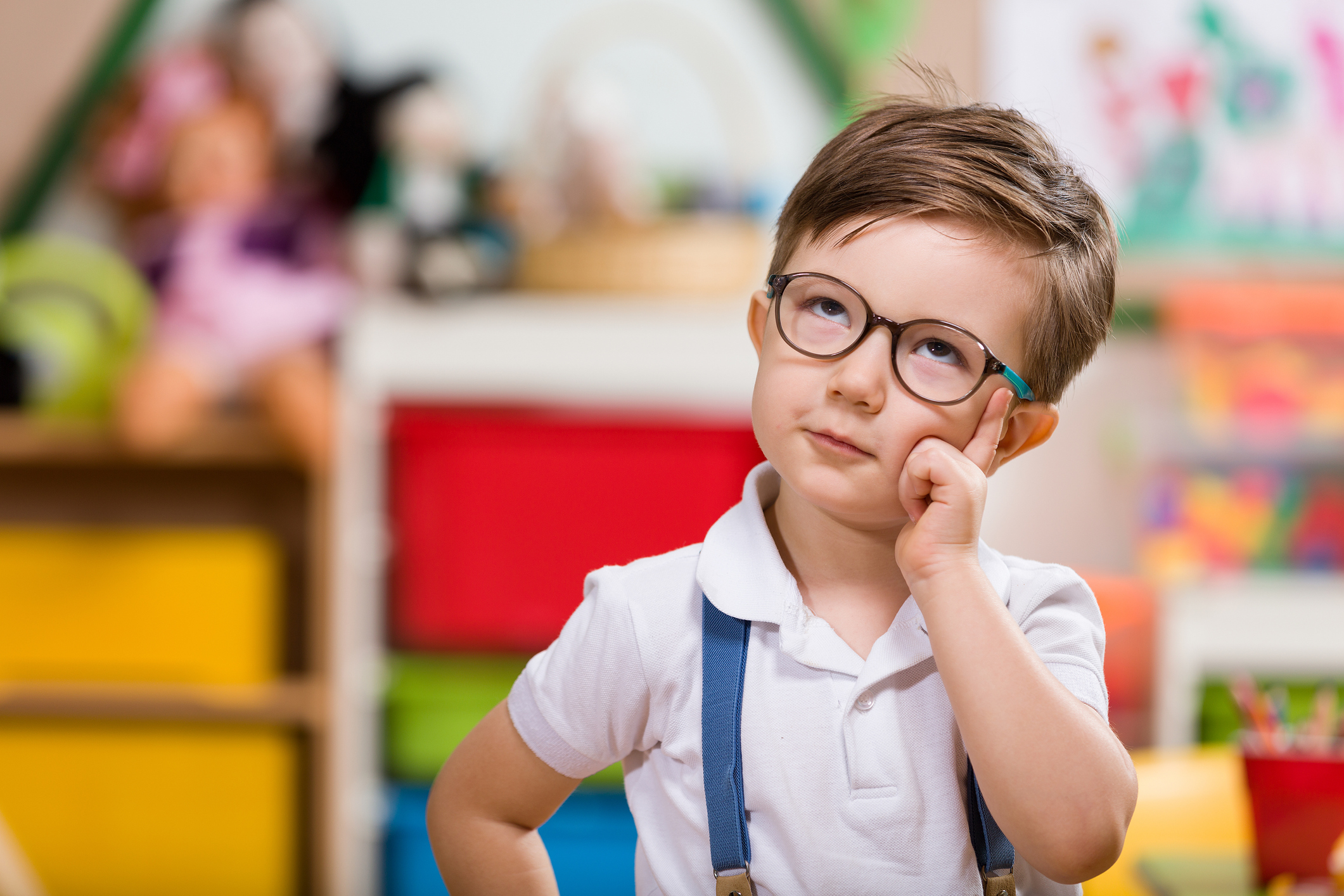 How are you currently using observation and assessment in your program?
PART 1: SELF-ASSESSMENT
Use the “Observation & Assessment” section of the Curriculum Implementation Checklist
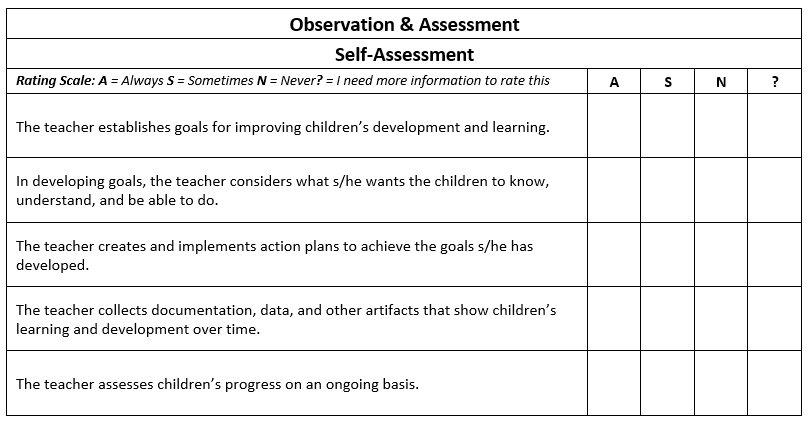 PART 2: STEPS FOR ACTION
Consider how you scored the self-assessment portion of the “Observation & Assessment” section, in addition to what you have learned in this training so far
Use this information to complete the “Part 2: Steps for Action” portion of the handout
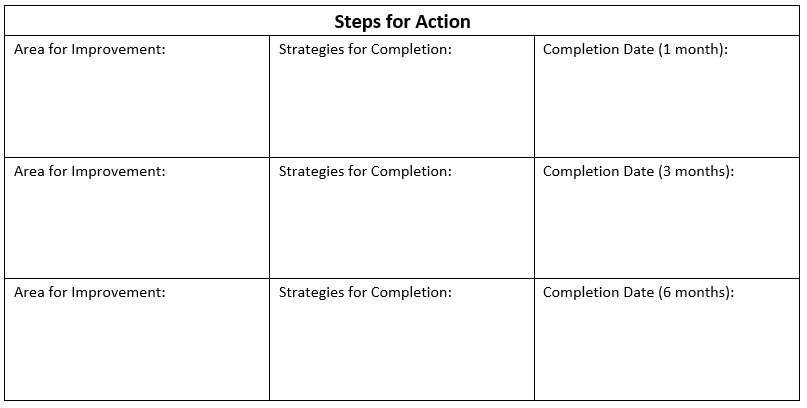 Modifications & Adjustments
CHECKLIST
The teacher uses appropriate 
modifications as indicated in the 
curriculum to meet the individual 
needs of children.
What
Why
Who
When
How
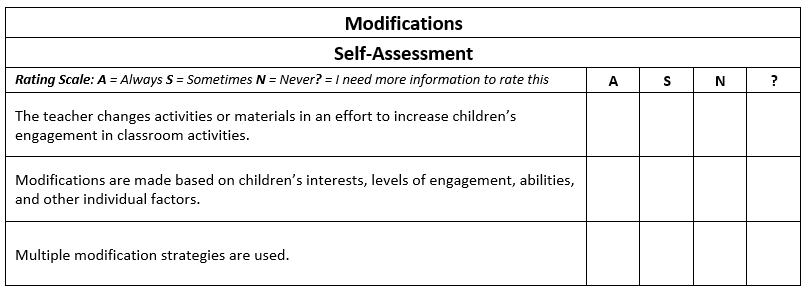 WHAT
A curriculum modification is when a 
teacher changes an activity or 
materials in an effort to facilitate or 
increase children’s engagement in 
classroom activities.
WHY
ACCESS
PARTICIPATION
INCREASED LEARNING
WHO
Some children need modifications 
to fully participate in classroom 
activities.
WHEN
Modifications should be made when children are not fully participating in one or more classroom activities.
HOW
Modifications should be made so children can take full advantage of classroom activities.
Alter the environment
Adapt materials
Simplify the activity
Integrate child preferences
Use special equipment
Provide adult support
Utilize peer support
Facilitate invisible support
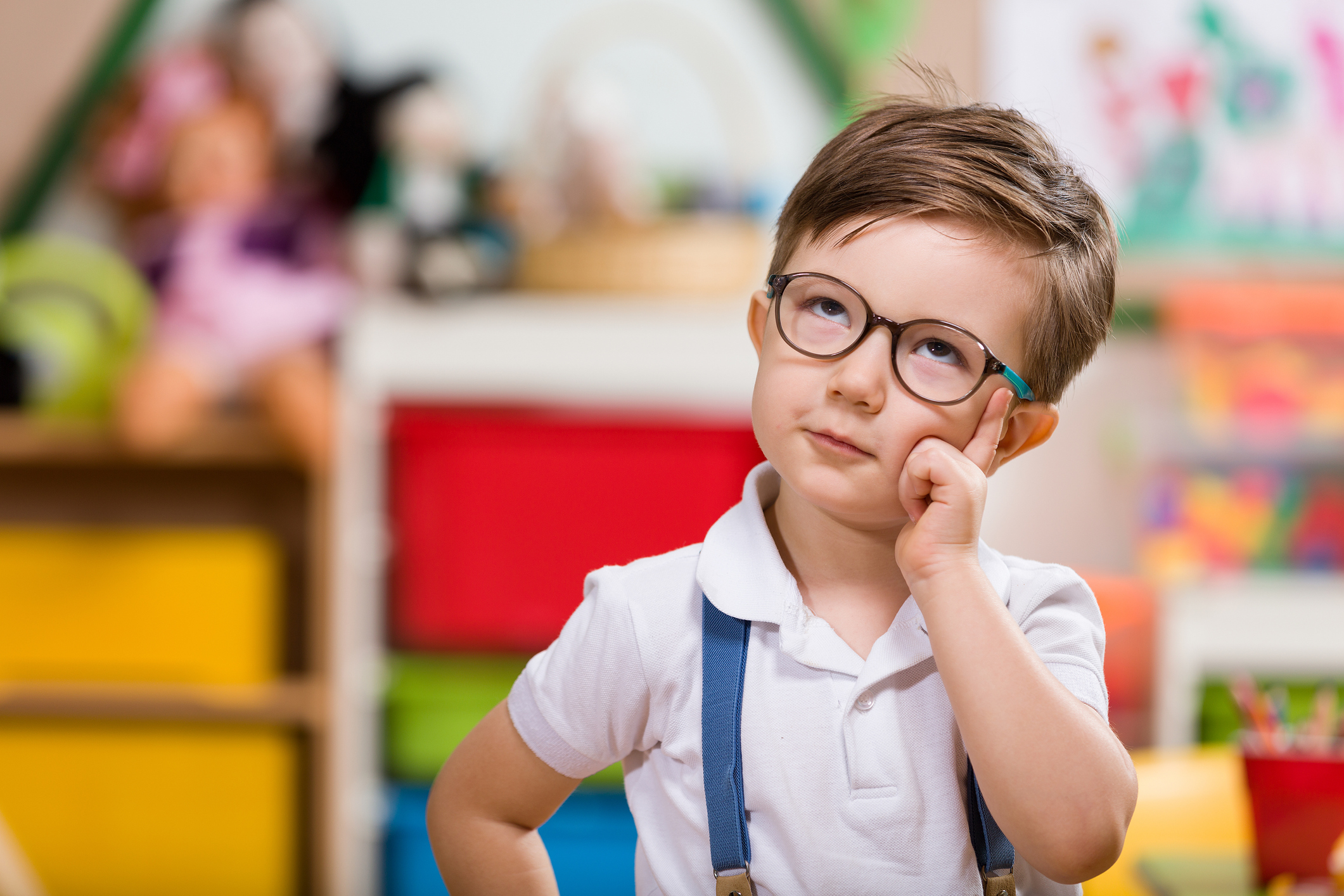 How are you currently modifying the curriculum to meet children’s needs?
PART 1: SELF-ASSESSMENT
Use the “Modifications” section of the Curriculum Implementation Checklist
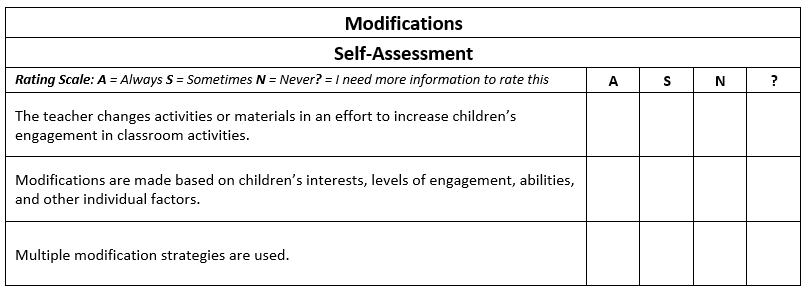 PART 2: STEPS FOR ACTION
Consider how you scored the self-assessment portion of the “Modifications” section, in addition to what you have learned in this training so far
Use this information to complete the “Part 2: Steps for Action” portion of the handout
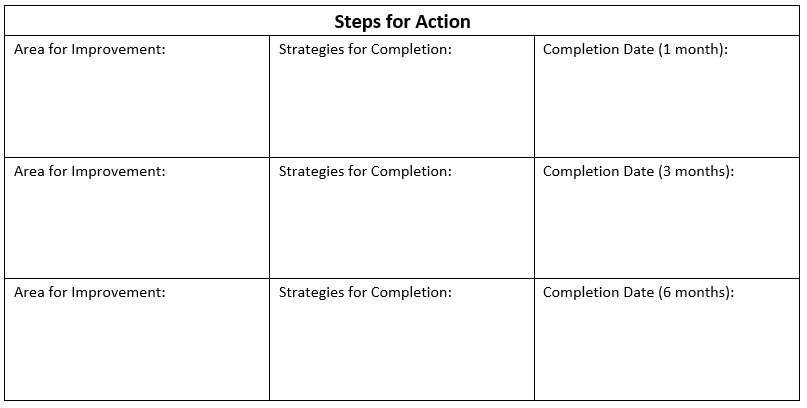 Session Review
REVIEW LEARNING OBJECTIVES
Recognize the elements needed for successful curriculum implementation
Identify their role as an early childhood professional (director, teacher, staff, etc.) in the implementation of high-quality early childhood curriculum
Develop individual role-specific strategies to successfully implement high-quality early childhood curriculum in their current role
Plan steps they can take immediately, within a month, within three months, and within six months to improve the implementation of a high-quality early childhood curricula within their classroom or center
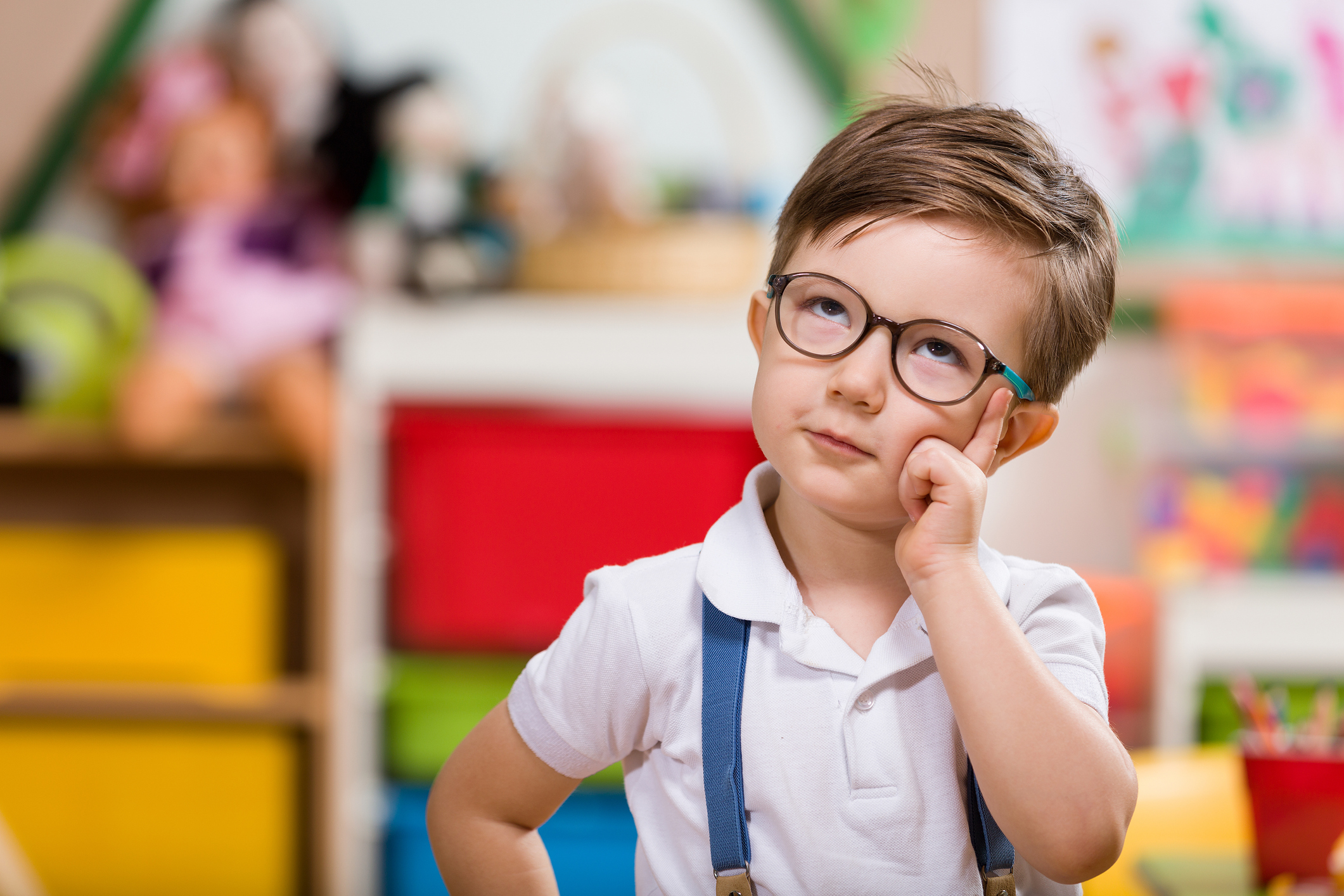 Reflections,Questions, & Comments
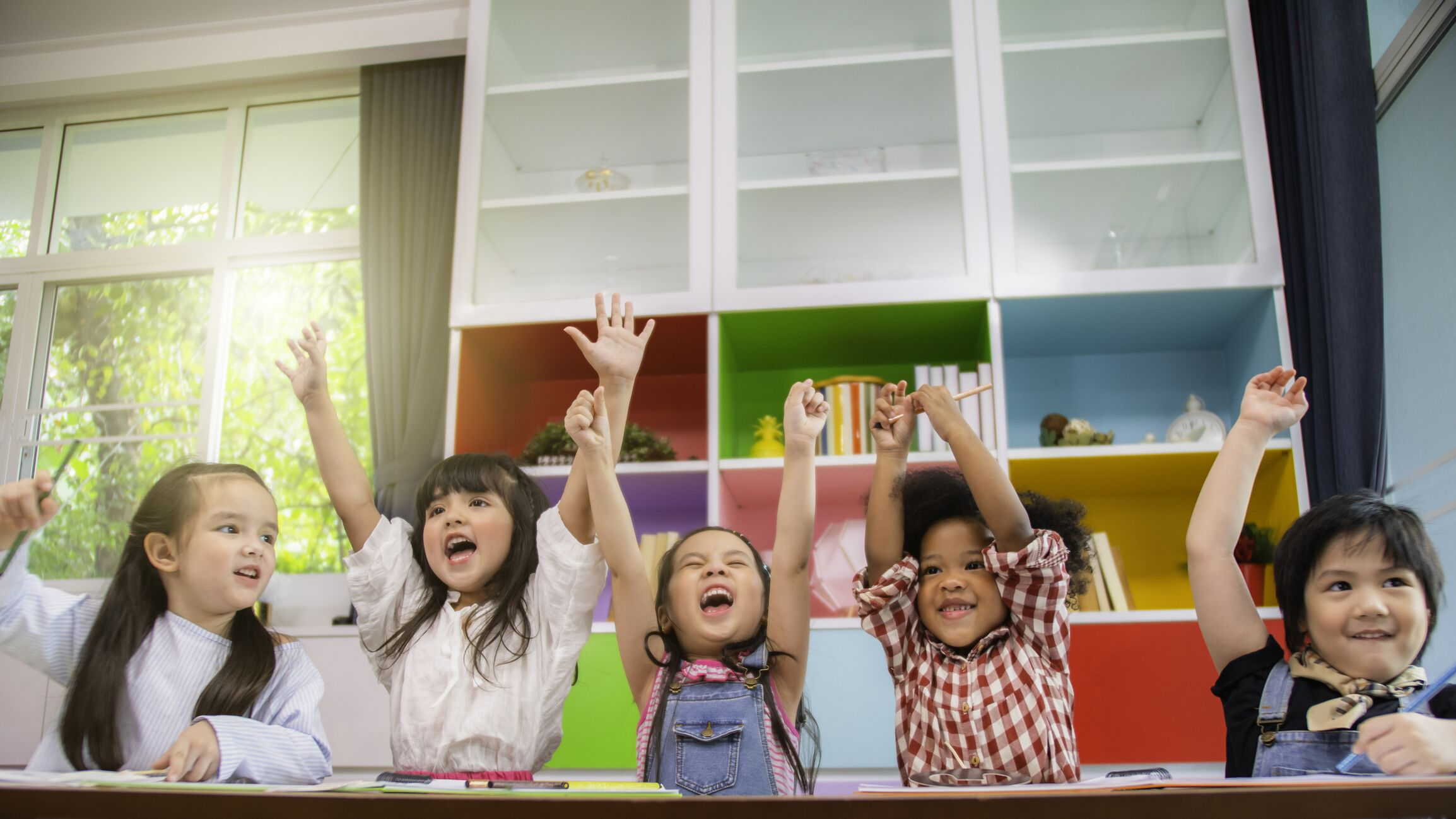 Please complete the Post-Assessment Evaluation.Thank you!